Sportswik är en ny app som gör det enkelt att skapa en snygg och rolig rapportering  från era matcher. Alla på plats kan hjälpa till, och alla där hemma kan följa och heja på
SÅ HÄR FUNGERAR  SPORTSWIK
ALLA ÄR REPORTRAR. Med
Sportswik-appen blir alla på matchen  en bra reporter. Att rapportera på  Sportswik är lika enkelt som att ta en  bild eller skriva ett sms på sin smart-  phone.

Bilder, videoklipp, kommentarer, mål  och matchhändelser samlas i en  tidslinje och i översikten finns match-  fakta, bildgalleri och relaterade  matcher.

Matcherna kan följas i appen eller på  www.sportswik.com.
1
2
Fota, filma och  kommentera
1
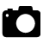 Fota match- och publikbilder
Filma intervjuer och matchsekvenser  Skriv hejarop och kommentarer
Meny med liverapportering och referat
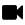 ...
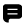 3
Rapportera mål och  matchhändelser
2
Liverapportera mål och andra match-  händelser med några enkla knapptryck
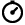 Tillgängligt på dator,  surfplatta och mobil
3
Tidslinje med bilder, videoklipp, diskussion,  mål och matchhändelser
Automatisk matchfakta  Bild- och videogalleri
Skriv matchreferat och analyser
Ladda upp bilder och videoklipp från system-  och videokameror på sportswik.com
SPORTSWIK-SEKRETARIAT-INFO

TESTKÖR SPORTSWIK INNAN TURNERINGEN
Cupen kommer att använda appen Sportswik i matchsekretariaten för att rapportera mål och matchhändelser från alla matcher i cupen i klasser med resultat och tabellredovisning. Mål och utvisningar rapporteras från sekretariaten, och alla som är på plats på arenan kan använda appen för att ladda upp foton, videoklipp, intervjuer, hejarop och kommentarer från matchen.

Tillsammans skapar vi en härlig rapportering som spelare och ledare kan kika på i efterhand och gör att föräldrar,  släktingar och kompisar som inte är på plats kan följa och dela lagens cupäventyr.

Att rapportera är jätteenkelt. Det tar bara några minuter att förstå hur man ska göra, och ca 15 sekunder att rapportera  ett mål eller en utvisning. Även att ta ett foto på spelarbänken, filma en straff eller matchsekvens från sekretariatet är  jätteenkelt, och väldigt uppskattat!

Om du vill komma väl förberedd till jobbet som rapportör får du gärna testa Sportswik innan turneringen så att du vet  hur det fungerar. Det kommer också göra att överlämningen mellan olika rapportörer blir snabbare och smidigare.

Nedan finns en beskrivning av hur du blir medlem på Sportswik och börjar följa det testlag vi skapat för att alla som ska  jobba som rapportörer enkelt ska kunna testa att rapportera utan att vara rädd för att något ska kunna bli tokigt.

På nästa sida finns en beskrivning av hur du kan lägga upp en egen testmatch, fota, filma och rapportera mål och  matchhändelser. Sista sidan innehåller en detaljerad rapporteringshjälp som beskriver hur du under  cupen enkelt hittar den match du ska rapportera ifrån via appens huvudmeny, cuper just nu och arenor.

Lycka till, och låt oss skapa en fantastisk bevakning av turneringen, för spelare, ledare och alla som inte kan vara på plats!
2
FÖLJ SPORTSWIK  SEK.TEST INNEBANDY
1
BLI MEDLEM  PÅ SPORTSWIK
1. Tryck på knappen Lägg till lag i välkomstbilden. Du  kan också lägga till lag via Mina lag i huvudmenyn som  du når genom att trycka på menyikonen uppe till  vänster.
1. Ladda ner Sportswik-appen och klicka på knappen  Bli medlem.
2. Skapa konto med Facebook eller din epost. Det är  smidigt att logga in med Facebook eftersom profilbild  och personuppgifter då laddas in automatiskt och du  inte behöver komma ihåg något nytt lösenord. Det  kommer aldrig att postas något på din Facebook om du  inte själv valt det.
2. Sök efter Sportswik. Välj klubben i listan och sedan  laget Sek.Test Innebandy.
3. Tryck på den gröna Följ-knappen, ange relation  ledare, och roll Sportswik-ansvarig.
Kontakt: support@sportswik.com
© Sportswik AB 2016
LÄGG UPP EN TESTMATCH OCH PROVA  ATT RAPPORTERA
3
4
LÄGG UPP EN  TESTMATCH
PROVA ATT  RAPPORTERA
1. Gå in på laget Sportswik Sek.Test Innebandy via Mina lag i  huvudmenyn uppe till vänster
1. Gå in i på matchen via kalendern som finns längst  upp till höger på startsidan. Tryck på matchen i Idag-  listan.
3. Välj fliken matcher och tryck på plustecknet uppe till  höger.
2. Fota, filma och kommentera med hjälp av knap-  parna i rapporteringsraden längst ner.
4.Tryck på Serie/cup och välj Testmatcher Sportswik i  listan.
3. Rapportera mål och matchhändelser genom att  trycka på ... i rapporteringsraden längst ner till höger och  välja mål & händelserapportering i menyn.
5. Ange Sportswik Sek.Test Innebandy som motståndare  (bortalag). Tryck på raden Bortalag. Sök efter  Sportswik, och välj laget Sek.Test Innebandy).
4. Starta 1:a perioden, genom att trycka på knappen  uppe till höger med röd text. Matchen är startad och  ställningen visas med grön bakgrund för att visa att  matchen är live.
6. Ange datum och tid till vad klockan är just nu.
7. Spara matchen genom att trycka på Spara uppe till  höger.
5. Tryck på eller dra in fliken med klockan ute till  höger. Tryck sedan på mål, välj vilket lag som gjorde  mål och vem som var målskytt. I sista bilden kan du  sätta rätt tid för målet, ange vem som assisterade och  beskriva hur målet gick till.
8. Gå tillbaka till appens startsida genom att trycka på  bakåt längst upp till vänster två gånger.
Tryck på spara längst upp till höger.

 Prova att ta bort en post i rapporteringen genom att  trycka på den i tidslinjen, trycka på ... och sedan på  radera i menyn som dyker upp.
© Sportswik AB 2016
Kontakt: support@sportswik.com
Användarnamn:	Lösenord:
RAPPORTERINGSHJÄLP - SPORTSWIK
Här följer en guide kring hur man rapporterar mål & matchhändelser i Sportswik-appen. Man får också gärna  fota och filma från matcherna (om man hinner). T ex när matchens lirare får sitt pris, en engagerad avbytarbänk  eller jublet efter ett mål. Det är jätteuppskattat av alla som följer sina lag hemifrån!
Mål och utvisningar ska rapporteras från alla matcher i klasser med resultat och tabellräkning. I de andra klasserna går det inte att starta en mål & händelserapportering utan man får ett meddelande om att detta inte är tillåtet. Att fota och filma går dock bra från alla matcher i cupen.
Starta Sportswik-appen och logga in (om inte redan inloggad)
Tryck på Sportswik-ikonen på telefonens startskärm och sedan på Logga in-knappen.
I fältet för e-post, skriv cupens användarnamn och lösenord som står på detta blad.
Tryck sedan på den gröna Logga in knappen
1
Gå in på matchen du ska rapportera från
Gå in i huvudmenyn längst upp i vänstra hörnet (Android: tryck på texten Sportswik).
Välj cupen längst ner i menyn (ser du inte namnet så bläddra neråt i menylistan).
Tryck på Arenor och sedan på den arena du befinner dig på. När du sedan väljer dag visas  matcherna för den valda dagen i listan med den tidigaste matchen högst upp.
Tryck på den match som du ska rapportera från.
2
Starta Mål & händelserapportering
3
...
1. Tryck på
längst ner till höger på rapporteringsraden i appen för att visa fler rapporteringsalternativ.
Välj Mål & händelserapportering i menyn som dyker upp
Kontrollera att matchlängden stämmer, och tryck på den gröna Starta-knappen.
Starta 1:a halvlek(OBS! Lätt att glömma, särskilt 2:a & 3:e perioden)
Om målrapporteringsbilden inte redan ligger framme, så tryck på	längst ner till höger och
välj Mål & händelserapportering (eller dra in fliken med klocksymbolen från högerkanten)
Tryck på knappen Start 1:a uppe till höger.
4
...
5
Rapportera mål
Gå in på Mål & händelserapportering, på samma sätt som i steg 4.1 ovan.
Tryck på knappen Mål och sedan på knappen med laget som gjorde mål.
Välj målskytt i listan som dyker upp. Hittar du inte rätt spelare så välj Okänt (eller såg inte).
 Kontrollera tiden för målet. Om den inte stämmer alls, så tryck på raden där det står Minut, mata in  rätt tid med 4 siffror och tryck på den grå Spara-knappen (eller på Klar på tangentbordet).
Sätt assist (om det är aktuellt) genom att trycka på raden där det står Assist av, och välj assistspelare.
Spara målet genom att trycka på Spara längst upp till höger.
Rapportera utvisning
Gå in på Mål & händelserapportering, på samma sätt som i steg 4.1 ovan.
Tryck på knappen Utvisning och sedan på knappen med laget som fick utvisningen.
Välj spelare i listan som dyker upp. Hittar du inte rätt spelare så välj Okänd.
Kontrollera tiden för utvisningen. Om den inte stämmer alls, ändra enligt 5.4 ovan.
Välj vilken typ av utvisning som delats ut.
Spara genom att trycka på Spara längst upp till höger.
6
Stoppa perioder och avsluta matchen OBS! Lätt att glömma
Gå in på Mål & händelserapportering, på samma sätt som i steg 4.1 ovan.
Tryck på knappen Slut 1:a uppe till höger och sedan på Spara längst upp till höger. När sista perioden  är spelad får du en fråga om du vill avsluta.
7
Läs om hur man ändrar/tar bort och förlängning/straffar på andra sidan ->
Frågor eller funderingar? Prata med cupledningen eller maila support@sportswik.com
Användarnamn:
RAPPORTERINGSHJÄLP - SPORTSWIK
Redigera/Ta bort felaktigt rapporterad händelse
Tryck på händelsen i tidslinjen. Tryck sedan på	ute till höger. Välj Redigera eller Ta bort i menyn.
Vid redigering så tryck på den rad med information du vill ändra (Minut, Mål av, Utvisningsorsak etc),  gör ändringen och tryck sedan på Spara uppe till höger.
8
...
Det går inte att radera ett mål mitt i (t ex 1-2 om det står 2-2 nu), och man kan bara radera den senaste  Start/Slut händelsen. Raderar man en Start/Slut händelse kommer man tillbaka till föregående period,
t ex vid radering av Slut 1:a perioden kommer man in i första perioden igen och kan lägga in mål osv.


Vid oavgjort resultat
I gruppspelet är matchen slut vid oavgjort resultat. I slutspelet gäller att det blir straffar

I Sportswik-appen får man en fråga när man avslutar den sista perioden: om matchen är slut, eller om  det blir förlängning. I slutspelet så väljer man förlängning. Man behöver då starta förlängningen precis som en vanlig period, och sedan rapporterar man straffmålen som tidigare. När man avslutar förlängningen får man en fråga om matchen är slut och väljer då att avsluta matchen. 

Skulle man trycka fel går det alltid att radera senaste start/stopp genom att följa instruktionen i punkt  8 ovan.

Support
Kontakta cupledningen som kan guida vidare till Sportswik support om det behövs.
Frågor eller funderingar? Prata med cupledningen eller maila support@sportswik.com